Reception Long Term Plan 22-23
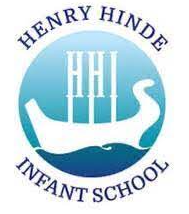 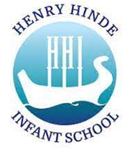 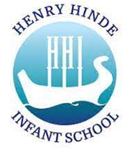 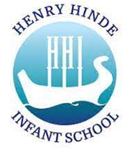 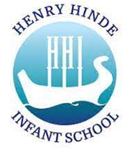 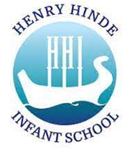 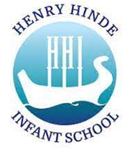 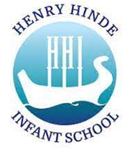 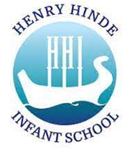 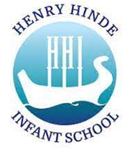 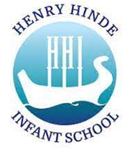 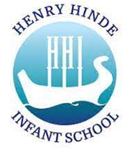 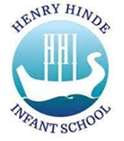